Results from Aarhus
DESSIN WP13
Niels Riegels1
1DHI
INDEX
Review of Aarhus River restoration project
Results from ESS assessment and valuation
Update on sustainability assessment
Aarhus river restoration
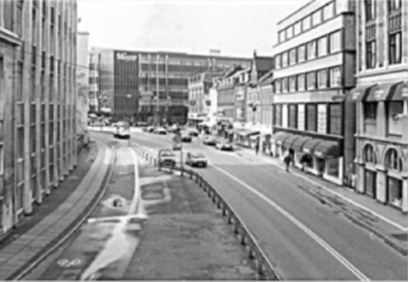 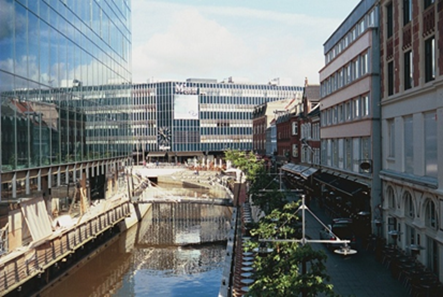 © DHI
Situation 2006
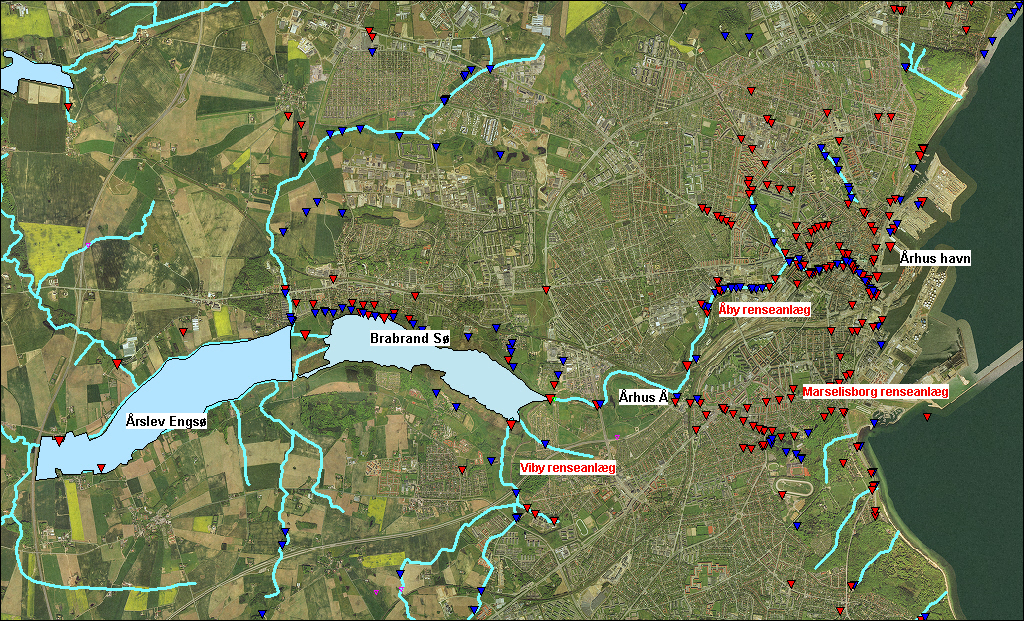 Lake Brabrand, River Aarhus and Aarhus Harbour are affected by:
75 combined sewer overflows (CSO)
58 storm water drains
50% of the flow in the river is from WWTPs
Aarhus Harbour
Åby WWTP
Lake Brabrand
Marselisborg WWTP
River Aarhus
Lake Årslev
Viby WWTP
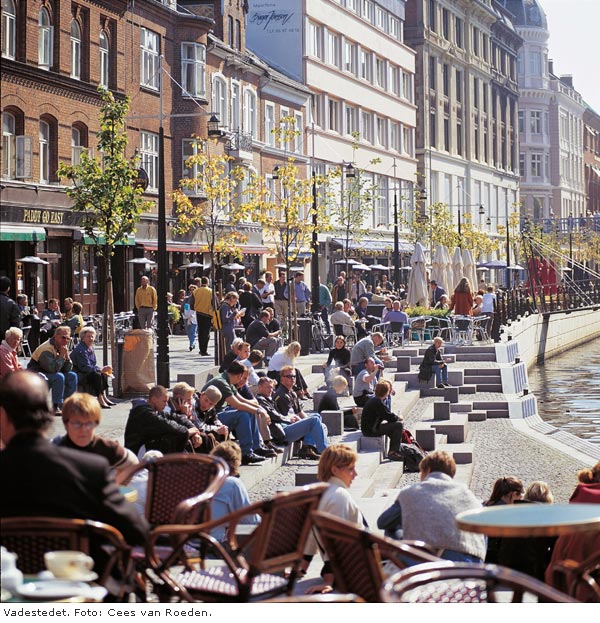 DESSIN “Cookbook”
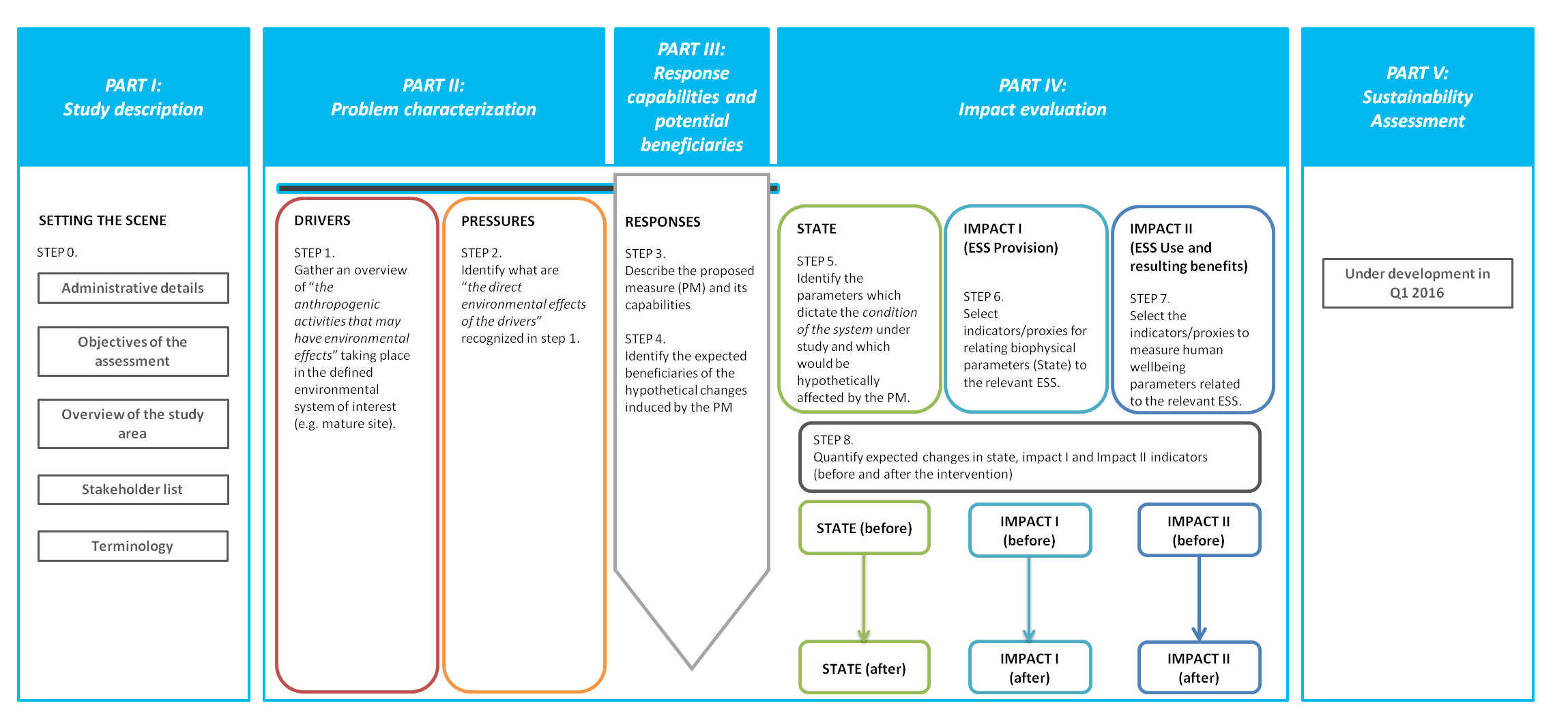 © DHI
Aarhus testing
Regulatory service: Degradation of pollutants in the river
CICES service class: Bioremediation/filtration/sequestration/storage/accumulation by ecosystems
FEGS beneficiary: None
Cultural service: Enjoying the restored riverfront area
CICES service class: Experiential use of landscapes in different environmental settings
FEGS beneficiary: Experiencers and viewers
© DHI
Regulatory ESS: Degradation of pollutants
State indicator
Concentrations of E Coli and Enterococci at various points in the river
No monitoring data available, so will be estimated using MIKE11/ECOLAB
ESS provision indicator
E Coli/Enterococci mass balance
BOD mass balance
Hypothesis: Rate of degradation has increased as a result of project
© DHI
MIKE 11 model schematic
Two models: 
E.Coli, Enterococci
BOD, DO
© DHI
Comparison of E.Coli at river mouth
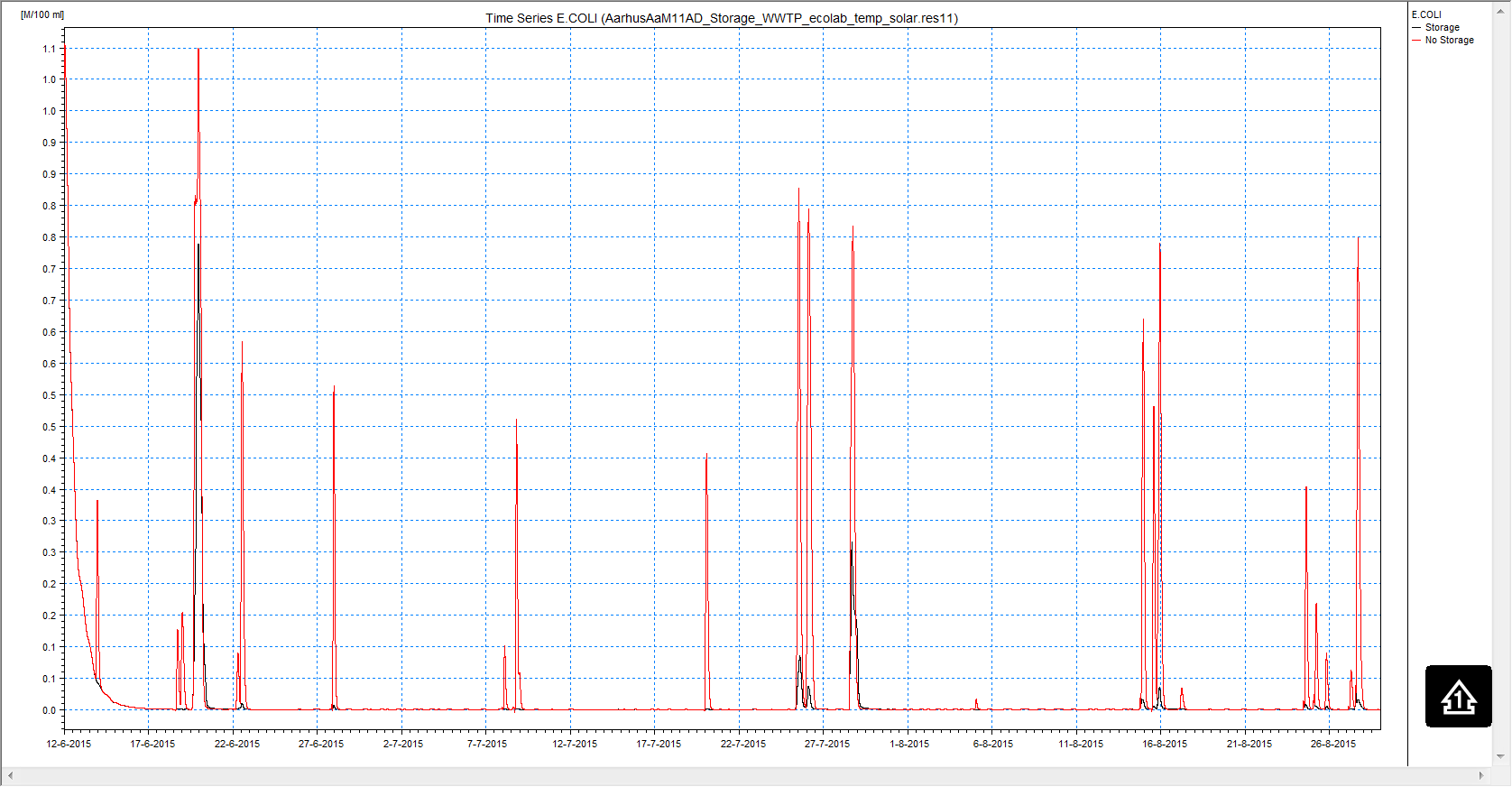 © DHI
Cultural ESS: Enjoying the restored riverfront area
State indicators
Presence of surface water
Water clarity status
Extent to which sound of flowing water can be heard
Odor status
Algae status
Probability of water-borne illness from partial body contact with river water
ESS provision indicator
Dimensionless indicator aggregating the above state variables
© DHI
Cultural ESS: Enjoying the restored riverfront area
ESS use indicator
Number of individuals likely to make day trips to the area (Number living <8 km from riverfront area)
Valuation indicator
Estimated change in house prices resulting from:
Nature areas within 1000m walking distance
More varied shopping and entertainment possibilities within 1200m walking distance
Estimated change in apartment prices resulting from:
Nature areas within 600m walking distance
More varied shopping and entertainment possibilities within 1000m walking distance
More cafés, bars, and restaurants within 100m walking distance
© DHI
Valuation results: Houses
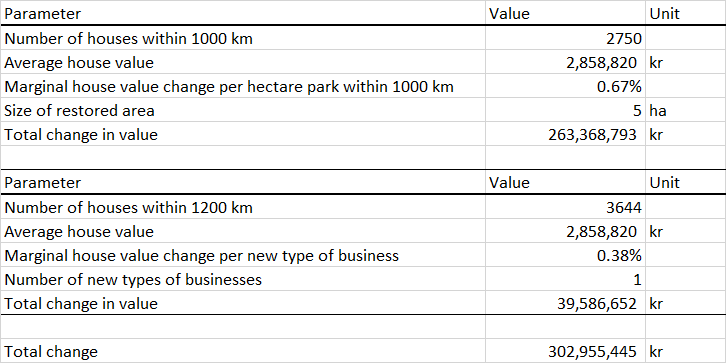 Valuation results: Apartments
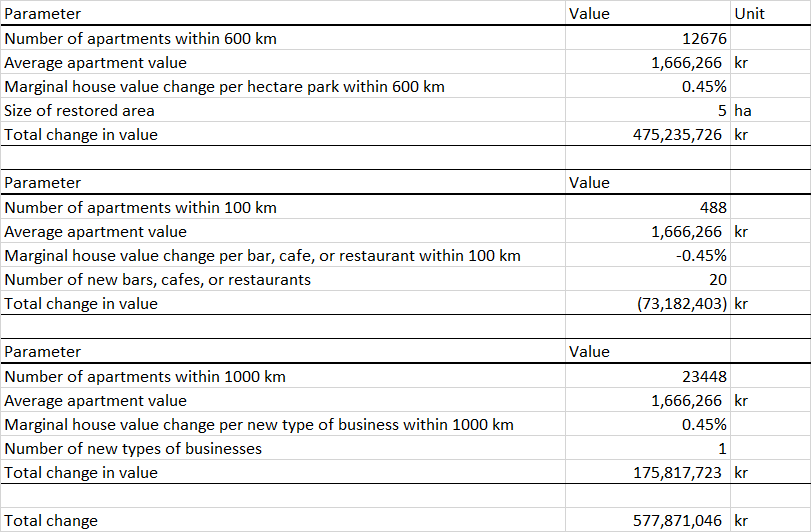 Sustainability assessment: Social
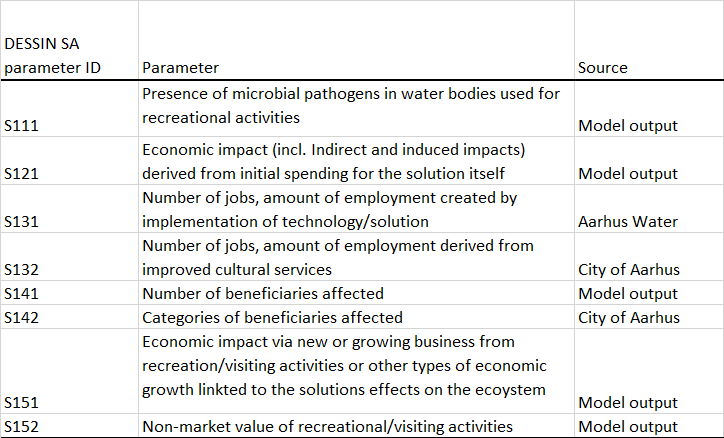 Sustainability assessment: Environmental
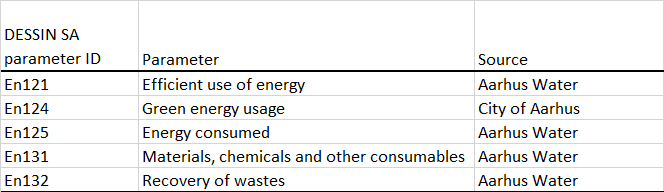 Sustainability assessment: Financial
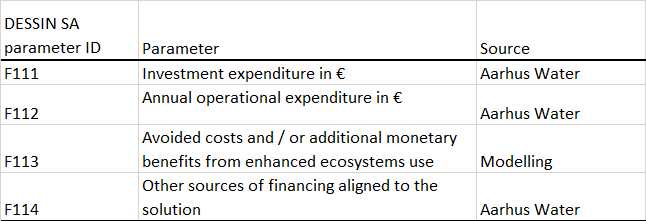 Sustainability assessment: Governance
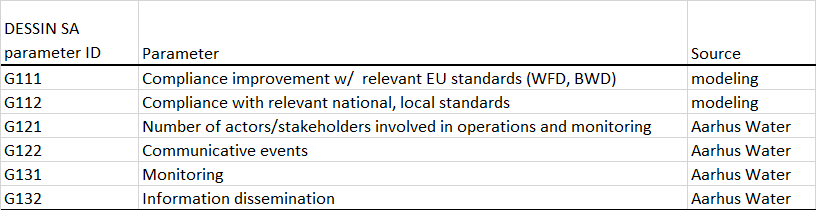 Sustainability assessment: Assets
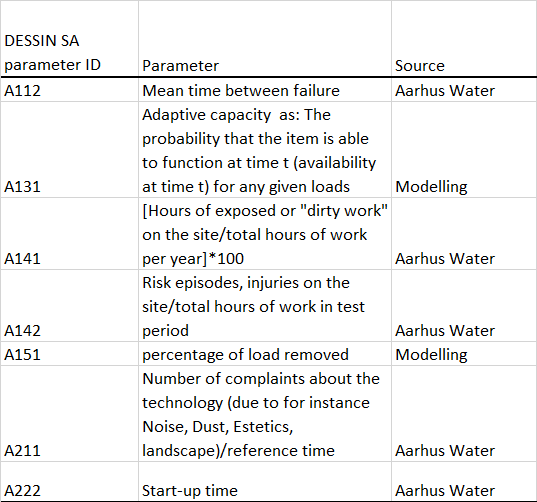